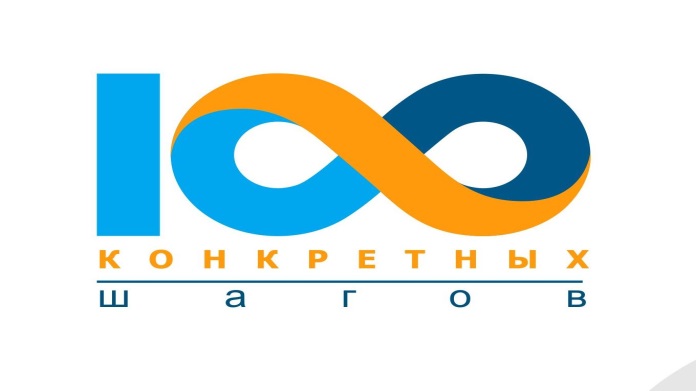 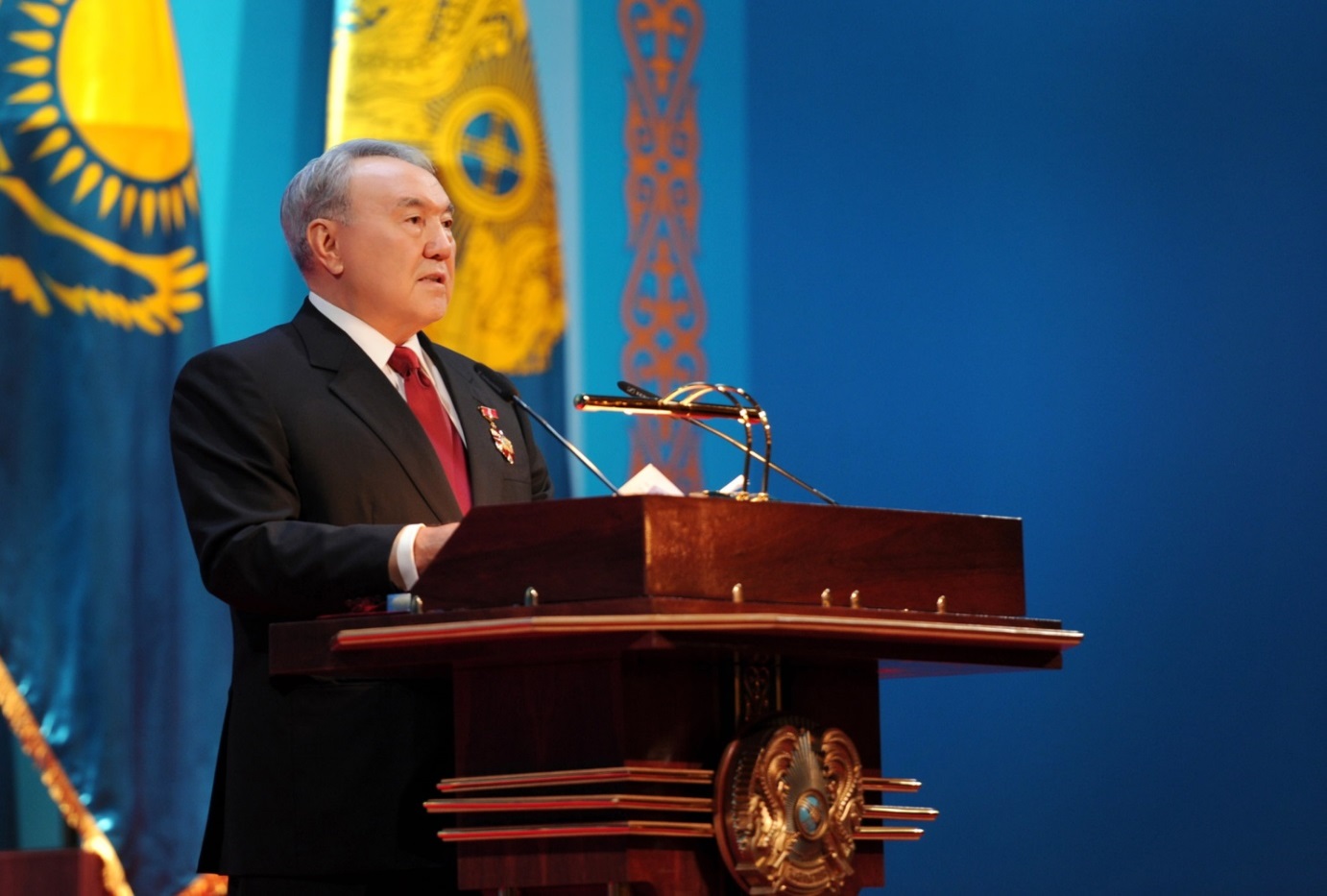 Шаг 80. ВНЕДРЕНИЕ ОБЯЗАТЕЛЬНОГО СОЦИАЛЬНОГО МЕДИЦИНСКОГО СТРАХОВАНИЯ.
Усиление финансовой устойчивости системы здравоохранения на основе принципа СОЛИДАРНОЙ ОТВЕТСТВЕННОСТИ государства, работодателей и граждан.
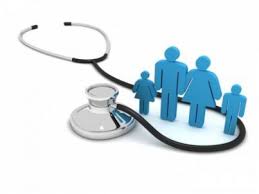 Внедрение обязательного социального медицинского страхования (80-Шаг Плана Наций)
ПОДГОТОВКА НОРМАТИВНО-ПРАВОВОЙ БАЗЫ ДЛЯ ВНЕДРЕНИЯ ОСМС
Принятые нормативно-правовые акты
Закон РК от 16 ноября 2015 года «Об ОСМС»:
Принципы ОСМС
Государственное регулирование ОСМС
Права и обязанности застрахованных
Условия предоставления медицинской помощи и др.
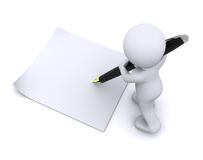 Закон РК от 16 ноября 2015 года «О внесении изменений и дополнений в некоторые законодательные акты по вопросам ОСМС»:
Создание условий для функционирования ОСМС
Корректировка перечня ГОБМП.
Закон РК от 22 декабря 2016 года «О внесении изменений и дополнений в некоторые законодательные акты по вопросам ОСМС»:
Перенос срока выплат по ОСМС с 1 июля 2017 года на 1 января 2018 года
ПП РК от 05 мая 2016 года №274 «О некоторых вопросах финансовой устойчивости фонда социального медицинского страхования»
ПП РК от 14 апреля 2016 года №210 «Об определении перечня финансовых инструментов для инвестирования активов фонда социального медицинского страхования»
ПП РК от 1 июля 2016 года №389 «О создании НАО «Фонд социального медицинского страхования»
26.09.2016 г. НАО «Фонд социального медицинского страхования» был зарегистрирован в органах юстиции
Разработаны проекты НПА
Проект Закона РК «О внесении изменений и дополнений в некоторые законодательные акты по вопросам здравоохранения и социально-трудовой сферы»
Разработаны проекты 13 основных НПА и других подзаконных актов (около 75 Приказов)
2
Внедрение обязательного социального медицинского страхования (80-Шаг Плана Наций)
ИНФОРМАЦИОННО-РАЗЪЯСНИТЕЛЬНАЯ РАБОТА (ИРР)
В соответствии с поручением Президента Республики Казахстан от 5 мая 2016 года № 01-7.4 приказом Министра здравоохранения и социального развития РК от 19 мая 2016 года № 388 создан Республиканский штаб и утверждена Дорожная карта по проведению ИРР по законодательству РК об ОСМС, также сформированы штабы на региональном уровне
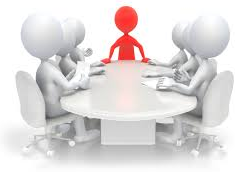 Встречи: 
Членами Республиканского и региональных штабов в 2016 году были осуществлены выезды в во все регионы до уровня села, в ходе которых проведено 2 317 встреч, охвачено более 182 тыс. человек (работодатели, работники бюджетных организаций, самозанятые, фермеры)
СМИ:
Всего по тематике ОСМС в 2016 году на республиканском уровне опубликовано более 900 материалов, в том числе на региональном уровне по ИРР - 337 материалов (98 ТВ-сюжетов, опубликовано 225 материалов в печатных изданиях и более 87 информационных сообщений)
Социальные сети:
Создана официальная страница ФСМС в социальной сети Facebook, размещено 292 поста, 1217 подписчиков.
Освещение:
Разработаны 2 информационных, обучающих и вирусных видеороликов, на стадии разработки 6 видеороликов (для трансляции в эфире республиканских и региональных телеканалов, на видео-хостинге Youtube, в ЦОНах, размещением на LED дисплеях аэропортов, автобусных и железнодорожных станций (планируемый охват населения 3 млн. человек)
Опрос:
Проведен социальный опрос который охватил 4134 жителя 12 областей и города Алматы. 
66 % интервьюеров считают, что  ответственность за свое здоровье должны нести сами респонденты, 20 % респондентов ответственность возлагают на государство, 8 % - на работодателя, 4 % затруднились с ответом, 2 % - другое.
Call-центры:
В 11 областях РК на базе УЗ действуют Call-центры по консультированию населения по вопросам ОСМС. Единый контакт центр – 1431, на базе РЦРЗ действует лекарственный центр – 8 800 080 88 87 (звонок бесплатный)
3
Внедрение обязательного социального медицинского страхования (80-Шаг Плана Наций)
Разработана и утверждена Дорожная карта на 2017 год
2 квартал 
2017 года
3 квартал 
2017 года
4 квартал 
2017 года
1 квартал 
2017 года
Разработка и принятие НПА
Аккумулирование взносов и отчислений на ОСМС, отчетность по сборам
Разработка и принятие НПА
Утверждение плана закупок услуг по оказанию медицинской помощи в рамках ГОБМП и ОСМС
Утверждение стратегии ФСМС на 2017-2021 годы
Создание структурных подразделений и филиалов ФСМС
Закуп медицинских и фармацевтических услуг, заключение договоров
Аккумулирование взносов и отчислений на ОСМС, отчетность по сборам
Подписание Правил взаимодействия между ФСМС с заинтересованными организациями
Утверждение и реализация медиа-плана по информированию населения
Ликвидация Комитета оплаты медицинских услуг
Подготовка к закупу медицинских и фармацевтических услуг, заключению договоров
Планирование объемов медицинской помощи в рамках ОСМС и ГОБМП
Планирование объемов медицинской помощи в рамках ОСМС и ГОБМП
4
Информационно-разъяснительная работа с населением, работодателями и медобщественностью в течение года
Внедрение обязательного социального медицинского страхования (80-Шаг Плана Наций)
ОСНОВНЫЕ ПОДХОДЫ ИЗМЕНЕНИЙ В ЗАКОНОДАТЕЛЬСТВО ПО ВОПРОСАМ ОБЯЗАТЕЛЬНОГО СОЦИАЛЬНОГО МЕДИЦИНСКОГО СТРАХОВАНИЯ 
(в проекте ЗРК «О внесении изменений и дополнений в некоторые законодательные акты по вопросам здравоохранения и социально-трудовой сферы»
Внедрение обязательного социального медицинского страхования (80-Шаг Плана Наций)
ОСНОВНЫЕ ПОДХОДЫ ИЗМЕНЕНИЙ В ЗАКОНОДАТЕЛЬСТВО (в части ОСМС)
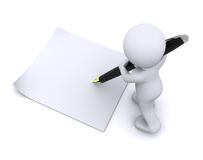 ДОХОДЫ ФСМС:
снижение ставок взносов государства и отчислений работодателей;
пересмотр ставки и объекта взносов самозанятых;
расширение категорий лиц, за которых взносы осуществляет государство;
введение взносов для неактивного населения с 2018 года;
расширение плательщиков взносов
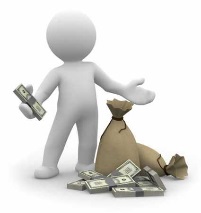 Проект Закона РК «О внесении изменений и дополнений в некоторые законодательные акты по вопросам здравоохранения и социально-трудовой сферы»
РАСХОДЫ ФСМС:
медобеспечение военнослужащих, сотрудников специальных и правоохранительных органов и членов их семей;
медицинское обеспечение отдельных категорий государственных служащих, членов их семей.
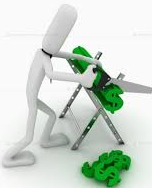 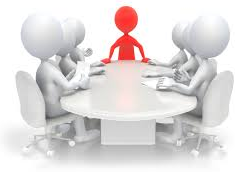 ОРГАНИЗАЦИЯ РАБОТЫ ФСМС (единый плательщик ГОБМП и ОСМС)
ЛЕКАРСТВЕННОЕ ОБЕСПЕЧЕНИЕ (в системе ОСМС, гармонизация с нормами ЕАЭС)
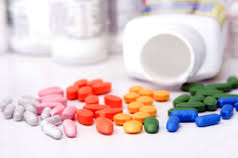 6
ОСНОВНЫЕ ПОДХОДЫ ИЗМЕНЕНИЙ В ЗАКОНОДАТЕЛЬСТВО по ОСМС
ДОХОДЫ ФСМС: ИЗМЕНЕНИЕ СТАВОК ВЗНОСОВ ГОСУДАРСТВА И ОТЧИСЛЕНИЙ РАБОТОДАТЕЛЕЙ, 
А ТАКЖЕ ВЗНОСОВ САМОЗАНЯТЫХ ЛИЦ, ВВЕДЕНИЕ ВЗНОСОВ НЕАКТИВНОГО НАСЕЛЕНИЯ
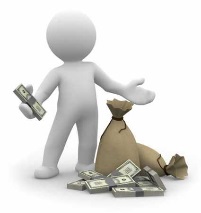 Закон РК «Об обязательном социальном медицинском страховании»
7
ОСНОВНЫЕ ПОДХОДЫ ИЗМЕНЕНИЙ В ЗАКОНОДАТЕЛЬСТВО по ОСМС
ДОХОДЫ ФСМС: РАСШИРЕНИЕ КАТЕГОРИЙ ЛИЦ, ЗА КОТОРЫХ ВЗНОСЫ ОСУЩЕСТВЛЯЕТ ГОСУДАРСТВО
ЦЕЛЬ – ОБЕСПЕЧЕНИЕ ПРИНЦИПОВ ДОСТУПНОСТИ МЕДИЦИНСКОЙ ПОМОЩИ И ВСЕОБЩЕГО ОХВАТА
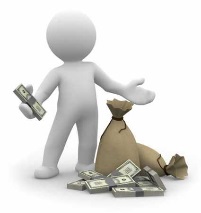 ПЕРЕЧЕНЬ КАТЕГОРИЙ ЛИЦ, ЗА КОТОРЫХ УПЛАТУ ВЗНОСОВ ОСУЩЕСТВЛЯЕТ ГОСУДАРСТВО, ДОПОЛНЕН СЛЕДУЮЩИМИ КАТЕГОРИЯМИ ЛИЦ:

НЕРАБОТАЮЩИЕ ЛИЦА, ОСУЩЕСТВЛЯЮЩИЕ УХОД ЗА РЕБЕНКОМ ИНВАЛИДОМ В ВОЗРАСТЕ ДО 18 ЛЕТ
ЛИЦ, ЗАВЕРШИВШИХ ОБУЧЕНИЕ ПО ОЧНОЙ ФОРМЕ ОБУЧЕНИЯ в ВУЗах, ТиПО, СО, а также послевузовского образования в течение трех календарных месяцев, следующих за месяцем завершения обучение
НЕРАБОТАЮЩИЕ ОРАЛМАНЫ (в течение 1 года со дня регистрации)
ИНОСТРАНЦЫ И ЛИЦ БЕЗ ГРАЖДАНСТВА, ПОСТОЯННО ПРОЖИВАЮЩИЕ НА ТЕРРИТОРИИ РК (по категориям лиц, предусмотренных пунктом 1 статьи 26 Закона: дети, пенсионеры, инвалиды, студенты и т.д.)
Закон РК «Об обязательном социальном медицинском страховании»
8
ОСНОВНЫЕ ПОДХОДЫ ИЗМЕНЕНИЙ В ЗАКОНОДАТЕЛЬСТВО по ОСМС
ДОХОДЫ ФСМС: РАСШИРЕНИЕ ПЛАТЕЛЬЩИКОВ ВЗНОСОВ НА ОСМС
ЦЕЛЬ – ОБЕСПЕЧЕНИЕ ПРИНЦИПОВ ДОСТУПНОСТИ МЕДИЦИНСКОЙ ПОМОЩИ И ВСЕОБЩЕГО ОХВАТА
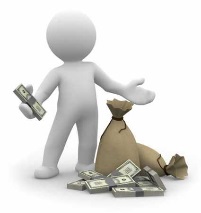 ПЕРЕЧЕНЬ ПЛАТЕЛЬЩИКОВ ВЗНОСОВ НА ОСМС (статья 14 ЗРК «Об ОСМС») ДОПОЛНЕН СЛЕДУЮЩИМИ КАТЕГОРИЯМИ ЛИЦ:

ЛИЦА, РАБОТАЮЩИЕ в дипломатических и приравненных к ним представительствах иностранного государства, консульских учреждениях иностранного государства, аккредитованных в Республике Казахстан (граждане РК, оралманы, иностранные граждане и лица без гражданства  постоянно проживающие на территории РК)
ЛИЦА, РАБОТАЮЩИЕ в международных и государственных организациях, зарубежных и казахстанских неправительственных общественных организациях и в фондах (не являющихся налоговыми агентами в соответствии с международными договорами) (граждане РК, оралманы, иностранные граждане и лица без гражданства постоянно проживающие на территории РК)
НЕАКТИВНОЕ НАСЕЛЕНИЕ - ИНЫЕ ЛИЦА, В ТОМ ЧИСЛЕ САМОСТОЯТЕЛЬНО ЗАНЯТЫЕ, УСТАНОВЛЕННЫЕ ЗАКОНОМ РК «О ЗАНЯТОСТИ НАСЕЛЕНИЯ»
ГРАЖДАНЕ РЕСПУБЛИКИ КАЗАХСТАН, ВЫЕХАВШИЕ ЗА ПРЕДЕЛЫ РК, за исключением выехавших на ПМЖ за пределы РК
СРОК ВВЕДЕНИЯ, СТАВКИ ВЗНОСОВ И ОБЪЕКТ ИСЧИСЛЕНИЯ:


5% от начисленного ДОХОДА, 
      с 1 июля 2017 года





5% от 1 МЗП, 
      с 1 января 2018 года
Закон РК «Об обязательном социальном медицинском страховании»
9
ОСНОВНЫЕ ПОДХОДЫ ИЗМЕНЕНИЙ В ЗАКОНОДАТЕЛЬСТВО по ОСМС
РАСХОДЫ ФСМС: МЕДОБЕСПЕЧЕНИЕ ВОЕННОСЛУЖАЩИХ, СОТРУДНИКОВ СПЕЦИАЛЬНЫХ И ПРАВООХРАНИТЕЛЬНЫХ ОРГАНОВ, ПЕНСИОНЕРОВ ЭТИХ ОРГАНОВ, ОТДЕЛЬНЫХ КАТЕГОРИЙ ГОСУДАРСТВЕННЫХ СЛУЖАЩИХ, ЧЛЕНОВ ИХ СЕМЕЙ.
ЦЕЛЬ – УПОРЯДОЧЕНИЕ МЕХАНИЗМОВ ОКАЗАНИЯ МЕДИЦИНСКОЙ ПОМОЩИ И ОПЛАТЫ УСЛУГ, ИСКЛЮЧЕНИЕ ДВОЙНОГО ФИНАНСИРОВАНИЯ
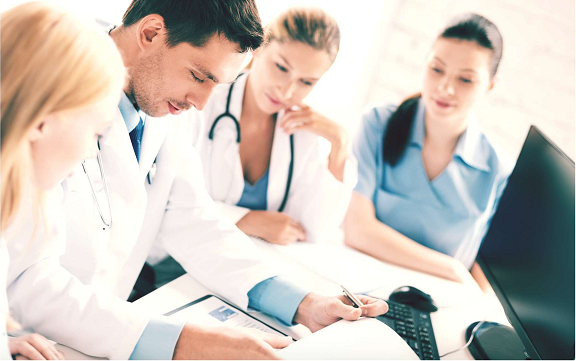 В ЗАКОНОДАТЕЛЬНЫЕ АКТЫ ВНЕСЕНЫ ПОПРАВКИ В ЧАСТИ:

ОПРЕДЕЛЕНИЯ ПОРЯДКА ОКАЗАНИЯ МЕДИЦИНСКОЙ ПОМОЩИ (военнослужащим и сотрудникам правоохранительных и специальных государственных органов – в военно-медицинских учреждениях (организациях, подразделениях), в случае их отсутствия или отсутствия специалистов и/ или оборудования – в гражданских медорганизациях, членам семей и пенсионерам –предоставляется право выбора: в военно-медицинских учреждениях (организациях, подразделениях) или в гражданских медорганизациях)
ОПРЕДЕЛЕНИЯ ПОРЯДКА ВОЗМЕЩЕНИЯ ЗАТРАТ ФСМС И ИСТОЧНИКОВ ФИНАНСИРОВАНИЯ (в рамках ГОБМП и ОСМС – оплата услуг осуществляется ФСМС; ФСМС возмещение затрат производится за военнослужащих и сотрудников правоохранительных и специальных государственных органов – за счет республиканского бюджета, за членов семей, получателей пенсионных выплат– за счет активов ФСМС, за отдельные категории государственных служащих – за счет активов ФСМС и республиканского бюджета)
ВНЕДРЕНИЯ УПРОЩЕННОГО ПОРЯДКА  РЕГИСТРАЦИИ ЧЛЕНОВ СЕМЕЙ В ЦЕЛЯХ УПЛАТЫ ВЗНОСОВ ЗА НИХ ГОСУДАРСТВОМ
1) Бюджетный кодекс РК
2) Кодекс РК «О здоровье народа и системе здравоохранения»
3) Закон РК «Об обороне и Вооруженных Силах Республики Казахстан»
4) Закон РК Закон «О правоохранительной службе»;
5)  Закон РК «О специальных государственных органах»;
6) Закон РК «О воинской службе и статусе военнослужащих»;
7) Закон РК «О государственном имуществе»
8) Закон РК «Об обязательном социальном медицинском страховании»
9) Закон РК «О занятости населения»
10
ОСНОВНЫЕ ПОДХОДЫ ИЗМЕНЕНИЙ В ЗАКОНОДАТЕЛЬСТВО по ОСМС
ОРГАНИЗАЦИЯ РАБОТЫ ФСМС (единый плательщик ГОБМП и ОСМС, другие вопросы)
ЦЕЛЬ – ЭФФЕКТИВНОЕ ИСПОЛЬЗОВАНИЕ РЕСУРСОВ ЗДРАВООХРАНЕНИЯ, ЕДИНЫЕ ПОДХОДЫ ПО ТАРИФООБРАЗОВАНИЮ, ОПЛАТЕ УСЛУГ, УСИЛЕНИЕ ФИНАНСОВОЙ УСТОЙЧИВОСТИ СИСТЕМЫ ЗДРАВООХРАНЕНИЯ
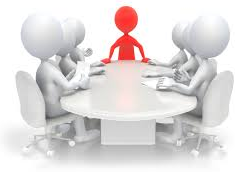 В ЗАКОНОДАТЕЛЬНЫЕ АКТЫ ВНЕСЕНЫ ПОПРАВКИ В ЧАСТИ:

ОПРЕДЕЛЕНИЯ ФСМС - ЕДИНЫМ ПЛАТЕЛЬЩИКОМ ГОБМП И ОСМС с 1 января 2018 года
ОПРЕДЕЛЕНИЯ ФОРМ И ИСТОЧНИКА ФИНАНСИРОВАНИЯ ФСМС в рамках ГОБМП и прочим услугам (трансфеты ФСМС: на ГОБМП, на оплату расходов за медицинское обслуживание воспитанников интернатных организаций, источник - республиканский бюджет)
УСИЛЕНИЕ ФИНАНСОВОЙ УСТОЙЧИВОСТИ ФСМС И ОБЕСПЕЧЕНИЕ СОХРАННОСТИ АКТИВОВ (размещение р/счета ФСМС в НБ РК, утверждение Правительством РК правил использования резервов, активы ФСМС не могут быть изъяты, на них не может быть наложен арест)
1) Кодекс РК «О здоровье народа и системе здравоохранения»
2) Бюджетный кодекс РК;
3) Кодекс РК «О налогах и других обязательных платежах в бюджет (Налоговый кодекс)»;
4) Закон РК «Об обязательном социальном медицинском страховании»
5) Закон РК  «О внесении изменений и дополнений в некоторые законодательные акты по вопросам обязательного социального медицинского страхования»
6) Закон РК «О банках и банковской деятельности в Республике Казахстан»
7) Закон РК «О платежах и платежных системах».
11
ОСНОВНЫЕ ПОДХОДЫ ИЗМЕНЕНИЙ В ЗАКОНОДАТЕЛЬСТВО
ЛЕКАРСТВЕННОЕ ОБЕСПЕЧЕНИЕ (в системе ОСМС, гармонизация с нормами ЕАЭС)
ЦЕЛЬ – ОБЕСПЕЧЕНИЕ ЕДИНЫХ ЭФФЕКТИВНЫХ ПОДХОДОВ ПО ЗАКУПУ И ОПЛАТЕ, ОБЕСПЕЧЕНИЕ КАЧЕСТВЕННЫМИ ЛЕКАРСТВЕННЫМИ СРЕДСТВАМИ И МЕДИЦИНСКИМИ ИЗДЕЛИЯМИ
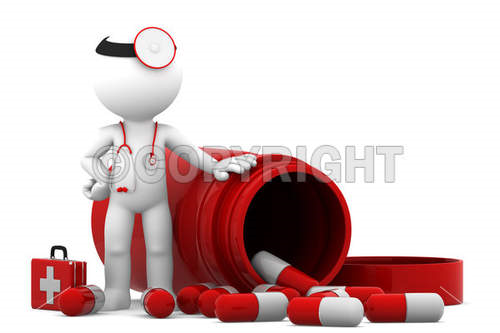 В ЗАКОНОДАТЕЛЬНЫЕ АКТЫ ВНЕСЕНЫ ПОПРАВКИ В ЧАСТИ:

ОПРЕДЕЛЕНИЕ КОМПЕТЕНЦИЙ ПО ЗАКУПУ И ОПЛАТЕ РАСХОДОВ НА ПРИОБРЕТЕНИЕ ЛЕКАРСТВЕННЫХ СРЕДСТВ, ФАРМАЦЕВТИЧЕСКИХ УСЛУГ с 1 января 2018 года :
местные исполнительные органы – закуп и оплата вакцин, ЛС – по решению местных представительных органов
ФСМС – закуп и оплата фармацевтических услуг в рамках ГОБМП и ОСМС 
ОПРЕДЕЛЕНИЯ «ТОО СК – Фармация» - ЕДИНЫМ ПОСТАВЩИКОМ фармацевтических услуг для ФСМС 
ВНЕДРЕНИЕ ЭТИЧЕСКИХ НОРМ ПРОДВИЖЕНИЯ ЛЕКАРСТВЕННЫХ СРЕДСТВ
ГАРМОНИЗАЦИИ ТРЕБОВАНИЙ ДОГОВОРА О ЕАЭС В СФЕРЕ ОБРАЩЕНИЯ МЕДИЦИНСКИХ ИЗДЕЛИЙ (изделий медицинского назначения и медицинской техники)
1) Кодекс РК «О здоровье народа и системе здравоохранения»

2) Закон РК «Об обязательном социальном медицинском страховании»
12
Внедрение обязательного социального медицинского страхования (80-Шаг Плана Наций)
РАСПРЕДЕЛЕНИЕ КОМПЕТЕНЦИЙ В РАМКАХ АМБУЛАТОРНОГО ЛЕКАРСТВЕННОГО ОБЕСПЕЧЕНИЯ С 2018 ГОДА
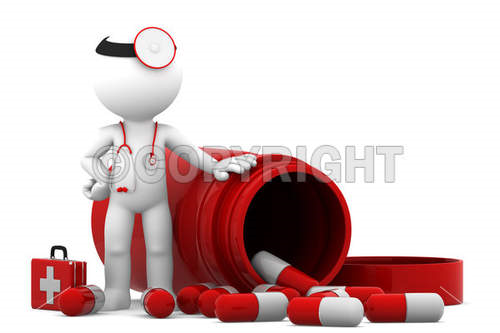 ФСМС
Медицинская услуга (МО)
ФСМС – Администратор всех средств на АЛО (активы ФСМС, республиканский бюджет);
Медицинские организации – Поставщики медицинских услуг в рамках ГОБМП и ОСМС
Аптечные  организации – Поставщики фармацевтических услуг в рамках ГОБМП и ОСМС;
ЕД – Единый оператор фармацевтических услуг в рамках ГОБМП и ОСМС;
Управления здравоохранения – закуп вакцин и дополнительных препаратов по решению маслихатов.
Управления здравоохранения
Фармацевтическая услуга
(Аптеки)
Рецепты
Единый
дистрибьютор
_______________
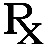 Лекарства
Пациент
Ввиду консолидации средств ГОБМП на уровне республиканского бюджета (ФСМС) -  Управление здравоохранения (местный исполнительный орган) с 2018 года не является администратором бюджетных программ по АЛО
13
Внедрение обязательного социального медицинского страхования (80-Шаг Плана Наций)
ИНФОРМАЦИОННЫЕ СИСТЕМЫ для ОСМС
Сбор и аккумулирование взносов и отчислений:
Разработаны прототипы «Регистра потребителей медицинских услуг» и «Организация обработки платежей», содержащие сведения о взносах и отчислениях в ФСМС и статусах участников системы ОСМС.
Разработан прототип «Личный кабинет» гражданина Республики Казахстан, в котором имеется возможность отслеживать изменения статуса страхования, организацию прикрепления и отчисления/взносы, произведенные в его пользу.
Разработан прототип модуля для сотрудников силовых структур для учета данных по категории «Военнослужащие».
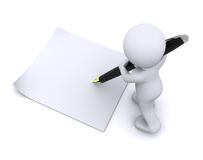 Закуп услуг и контрактирование:
Планируется использование действующих функционалов регистров здравоохранения и баз данных по поставщикам медицинских услуг в рамках ГОБМП (ХПН, СУР, СУМТ, СУЛО, ИСЛО).
В разработке модуль «Регистра поставщиков» в части подачи заявки на закуп медицинских услуг в системе ОСМС и ГОБМП.
Контроль качества и объема услуг:
Планируется использование действующего функционала по контролю объема и качества в системах «Электронный регистр онкологических больных», «Система управления качеством медицинских услуг».
Оплата услуг:
Планируется использование действующих функционалов платежных систем «Электронный регистр онкологических больных», «Амбулаторно-поликлиническая помощь», «Система управления качеством медицинских услуг».
14
Внедрение обязательного социального медицинского страхования (80-Шаг Плана Наций)
ОСНАЩЁННОСТЬ МО В РАМКАХ ГОБМП КОМПЬЮТЕРНОЙ ТЕХНИКОЙ И КАНАЛАМИ СВЯЗИ
Городские амбулаторно-поликлинические организации (АПО) 188 ед.
Оснащённость:
Компьютерная техника 40,6%
Подключении к сети интернет 100%

Потребность:
Компьютерная техника 32 868 ед. (с учетом списания)
Городские больничные организации 
(БО) 364 ед.
Оснащённость:
Компьютерная техника 33,7%
Подключении к сети интернет 100%

Потребность:
Компьютерная техника 68 370 ед. (с учетом списания)
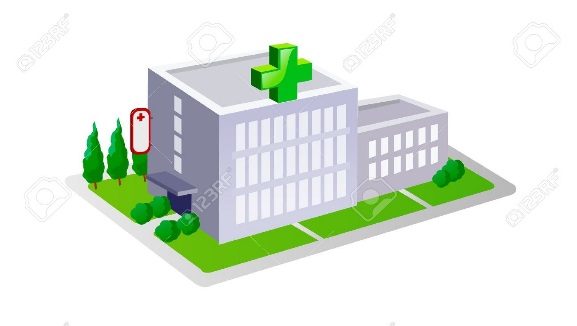 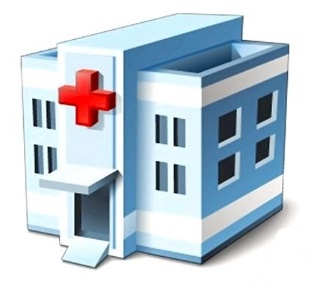 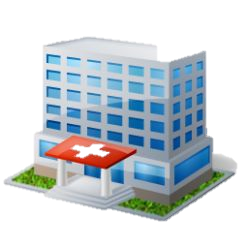 Центральные районные (157) , районные (16), межрайонные (6) и сельские (15) больницы (ЦРБ) 194 ед.
Оснащённость:
Компьютерная техника 37%
Подключении к сети интернет 100%
Потребность:
Компьютерная техника 28 684 ед. (с учетом списания)
Фельдшерско-акушерские пункты (ФАП) 850 ед.
Оснащённость:
Компьютерная техника 17%
Подключении к сети интернет 18%
Потребность:
Компьютерная техника 1 870 ед. (с учетом списания)
Подключение к каналам связи 693 организаций
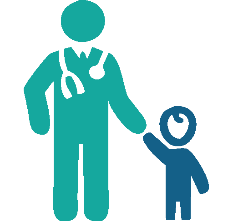 Врачебные амбулатории (ВА) 1393 ед.
Оснащённость:
Компьютерная техника  19,8%
Подключении к сети интернет 68%
Потребность:
Компьютерная техника 12 503 ед. (с учетом списания)
Подключение к каналам связи 448 организаций
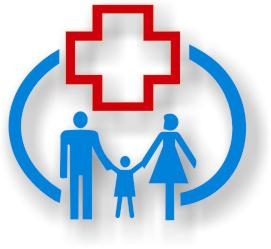 Медицинские пункты (МП) 3162 ед.
Оснащённость:
Компьютерная техника 5,3%
Подключении к сети интернет 6%
Потребность:
Компьютерная техника 3 058 ед. (с учетом списания)
Подключение к каналам связи 2966 организаций
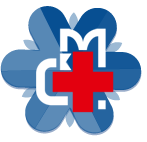 15
ОСНАЩЁННОСТЬ МО В РАМКАХ ГОБМП КАНАЛАМИ СВЯЗИ
16
ОСНАЩЁННОСТЬ МО В РАМКАХ ГОБМП КОМПЬЮТЕРНОЙ ТЕХНИКОЙ
17
Внедрение обязательного социального медицинского страхования (80-Шаг Плана Наций)
18